My favourite film
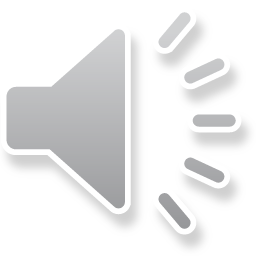 V for Vendetta
V for Vendetta is a graphic novel written by Alan Moore. The story depicts a future history of the United Kingdom in the 1990s preceded by a nuclear war in the 1980s, which has left much of the world destroyed, though most of the damage to the country is indirect, via floods and crop failures.
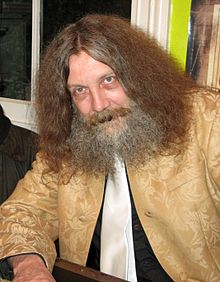 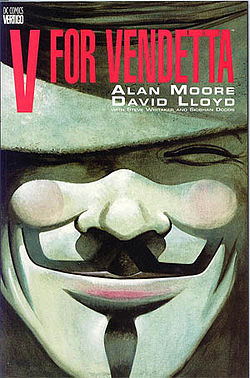 One night in London there is a freedom fighter known as V, which starts a guerrilla war with the regime in an attempt to return to  people taken away his freedom. In this war, he draws on his side a young woman which he snatched from the clutches of the secret police.
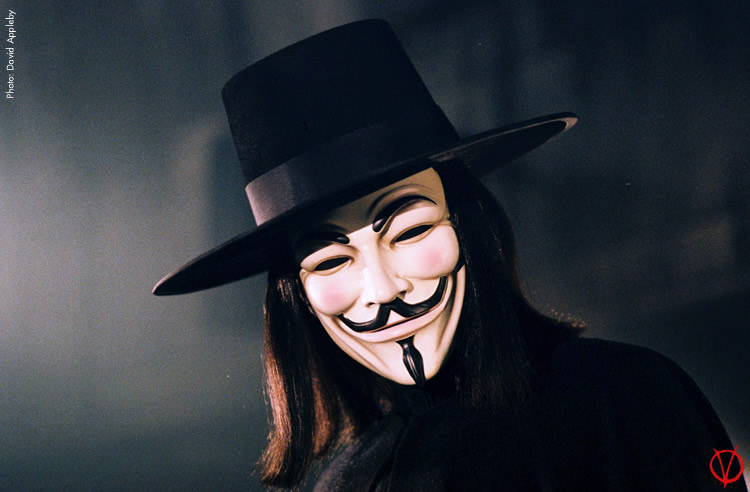 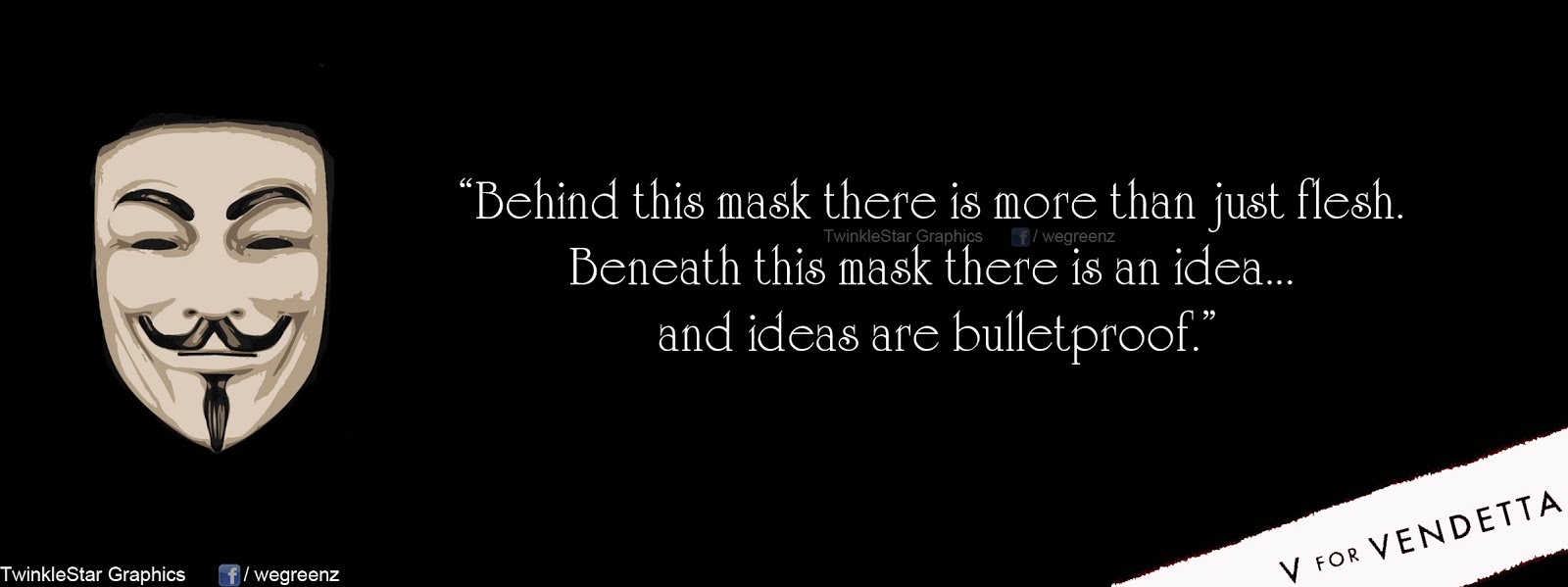 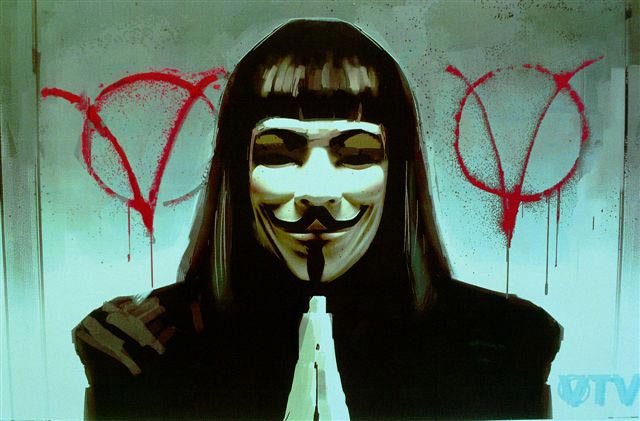 V - anarchist terrorist wearing a Guy Fawkes mask . Later it turns out that he is a former prisoner of the concentration camp , the only one of the group exposed to medications, which has survived by acquiring new structure thinking and sufficient time for reflection. Organized a revolt against the totalitarian regime.
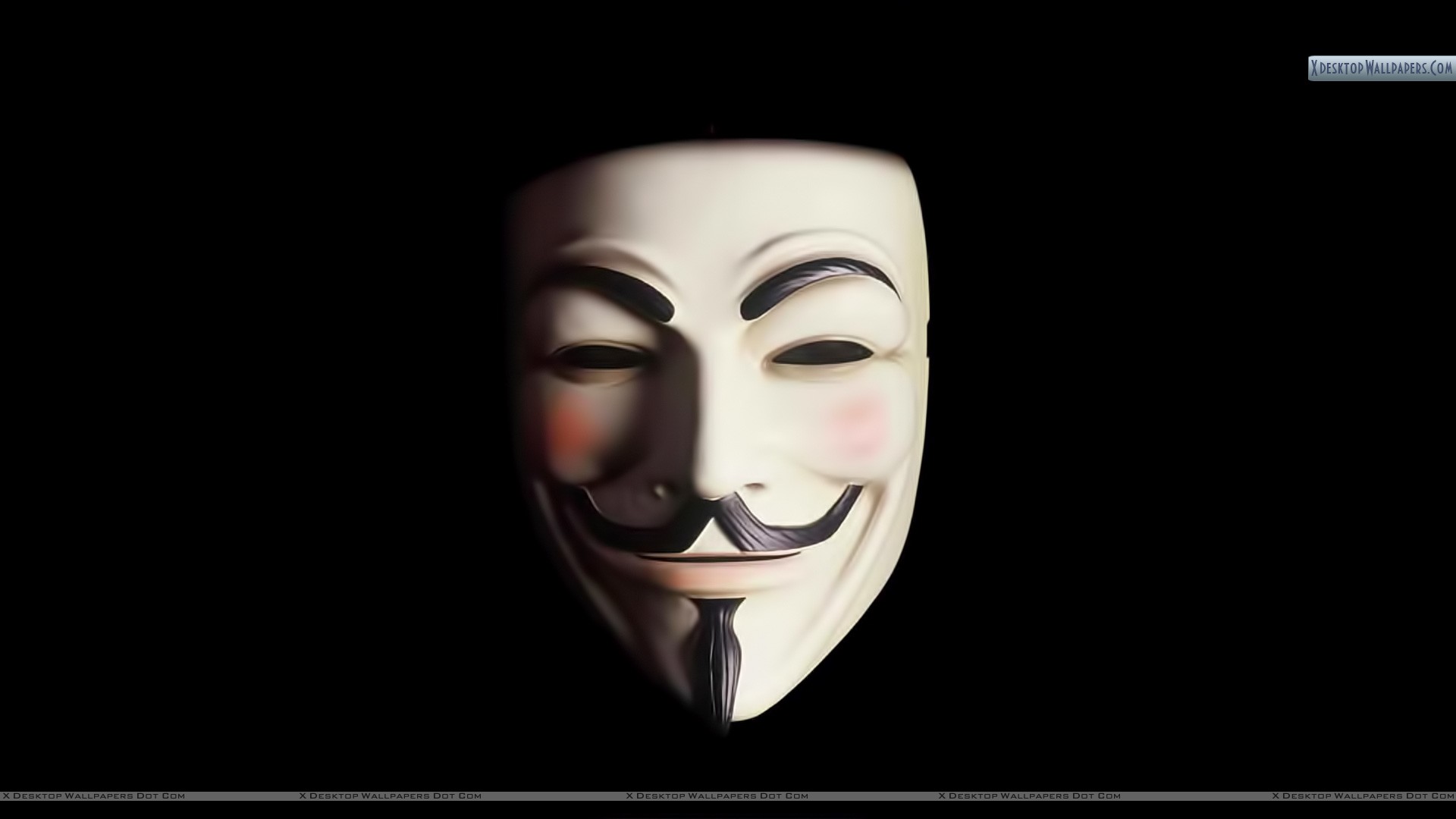 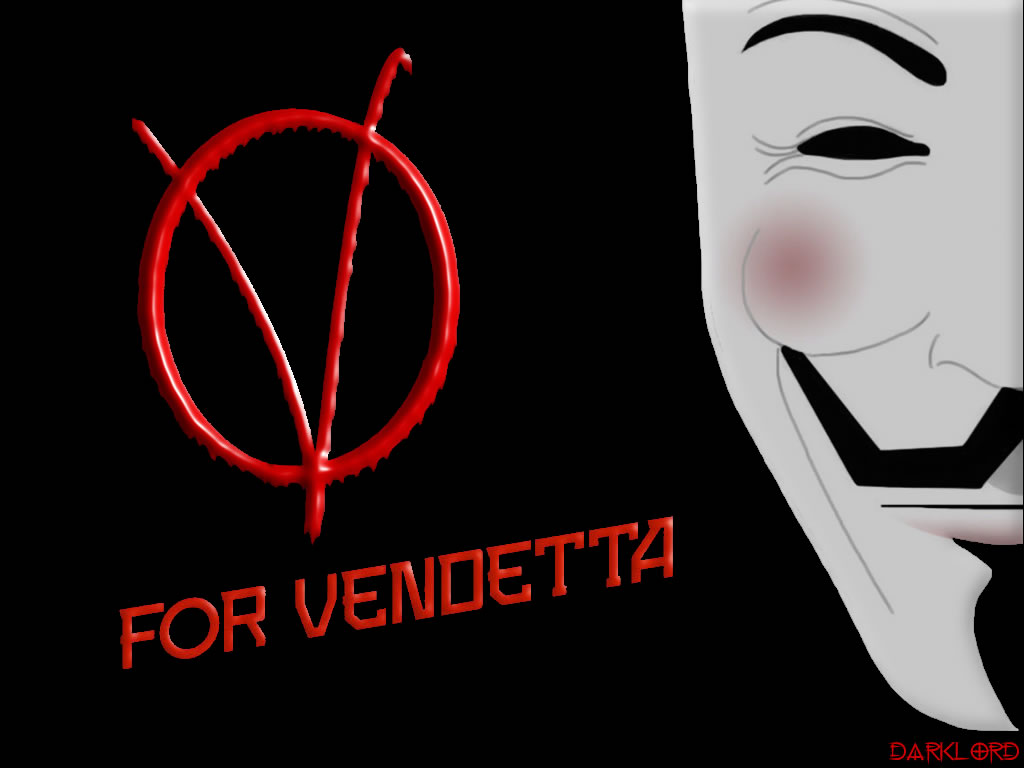 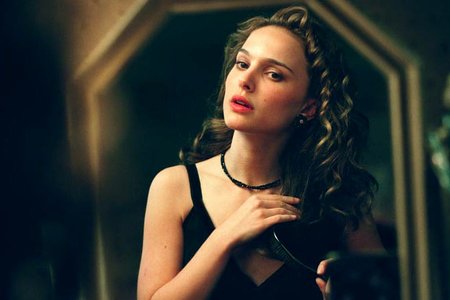 Evey
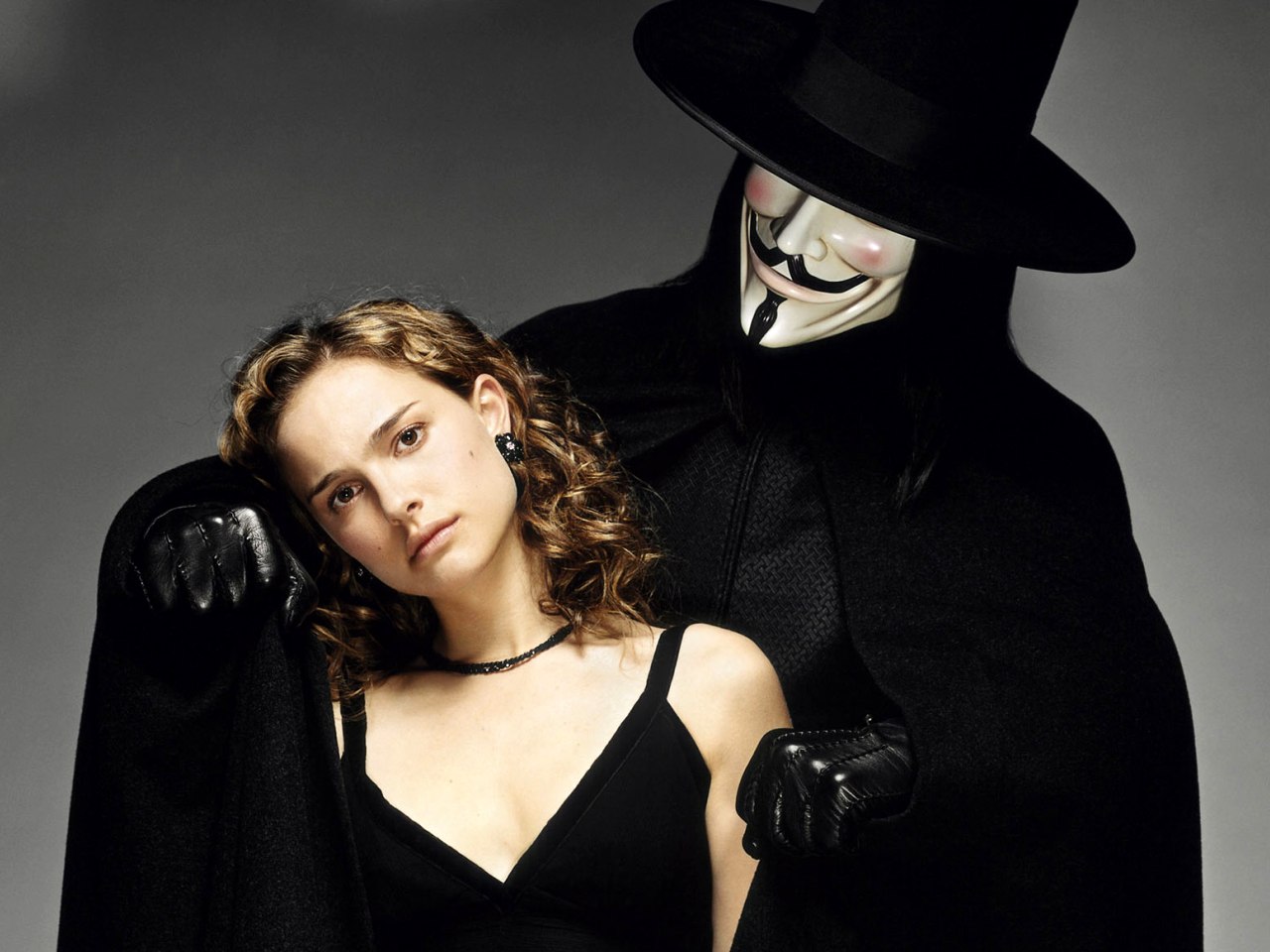 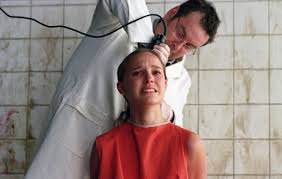 When Creedy executes Sutler, V refuses to surrender and is shot by Creedy's bodyguards. V survives and kills Creedy and his men, effectively decapitating the government. Mortally wounded, V returns to Evey to thank her and admits he loves her before dying in her arms.
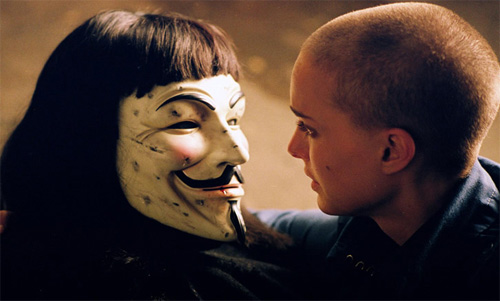 V leaves Evey…
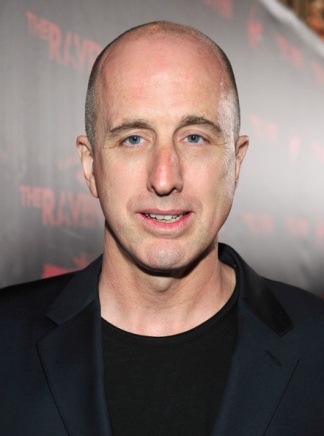 James McTeigue(an Australian film director)
Natalie Portman as Evey Hammond
Hugo Weaving as V
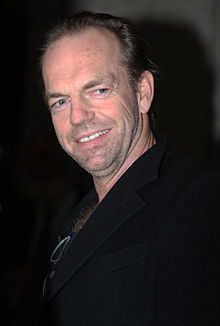 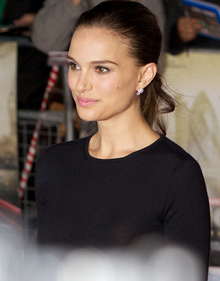 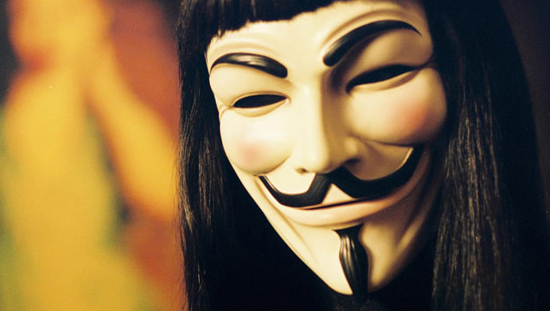 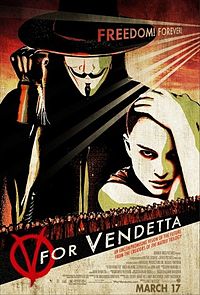 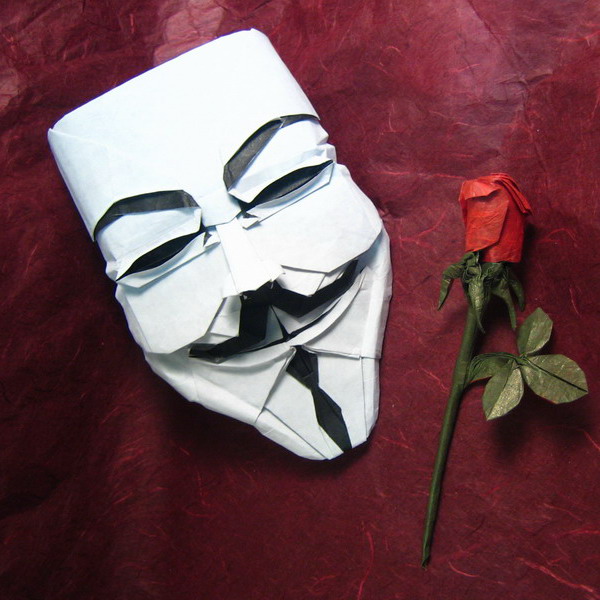 Julia KolchagForm 11-B